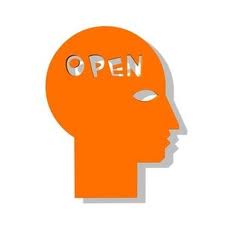 MIND MAPS
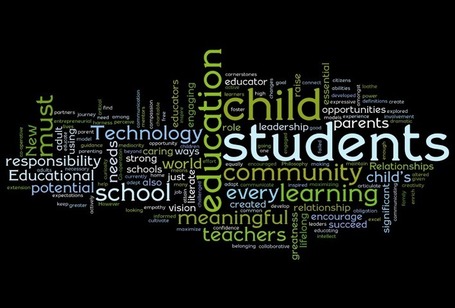 What is a mind map?
A mind map is a special kind of brain-friendly diagram that helps you to think, imagine, remember things, and plan and sort information –in short, it´s a perfect tool to help you do your revision.
What is a mind map for?
SORT OUT
Information and ideas
BE
CREATIVE
use  your IMAGINATION
REMEMBER
CONCENTRATE
UNDERSTAND
STAY COOL
STAY INTERESTED
TAKE CONTROL
TAKE NOTES
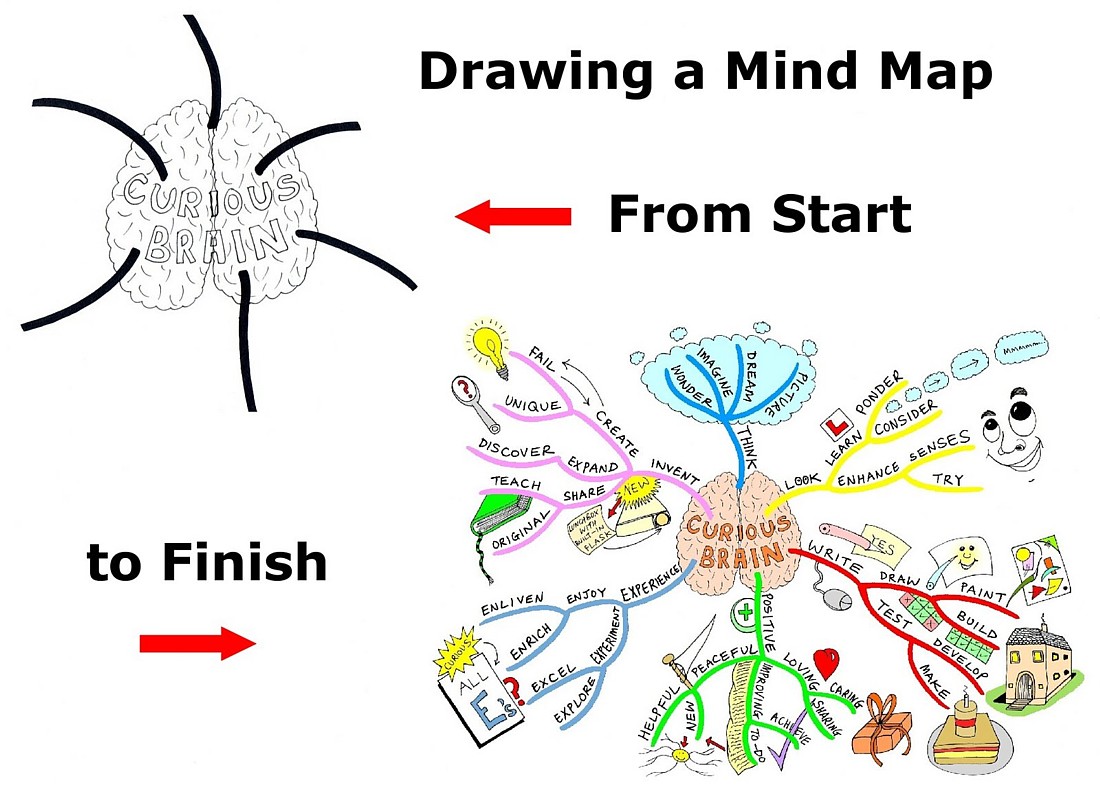 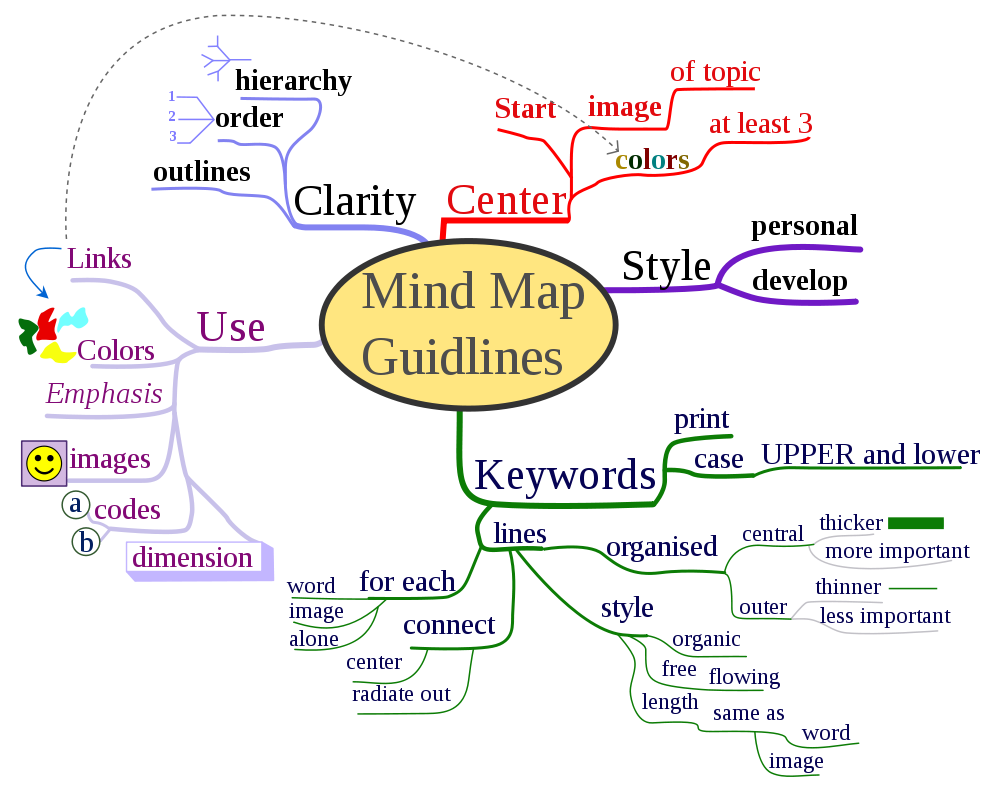 Steps to follow?
Put your sub-ideas or topics on the secondary branches
Put your main ideas or topics on the main branches
Put your sub-sub-ideas or topics on the little branches
Put your central idea, topic or image in the centre
TOOLS REQUIRED
FELT-TIP PENS
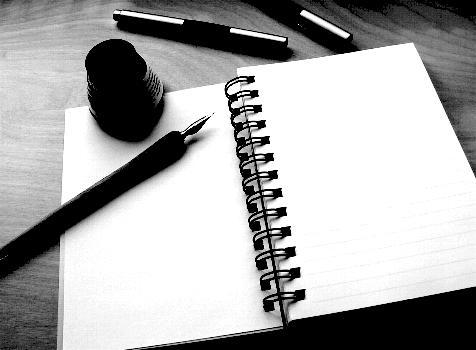 PLAIN WHITE PAPER
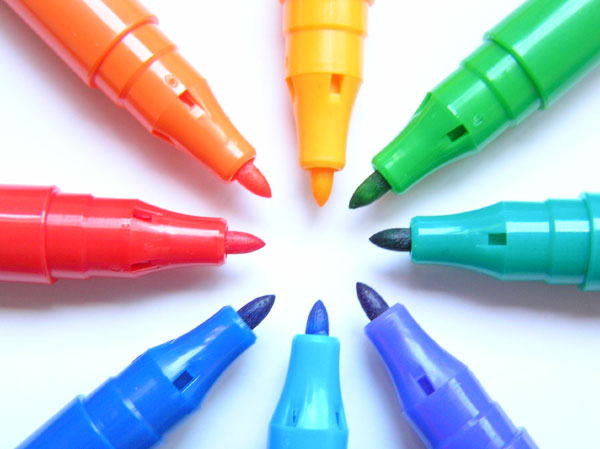 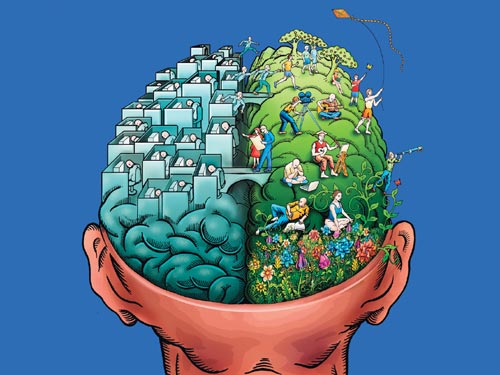 YOUR BRAIN !!!
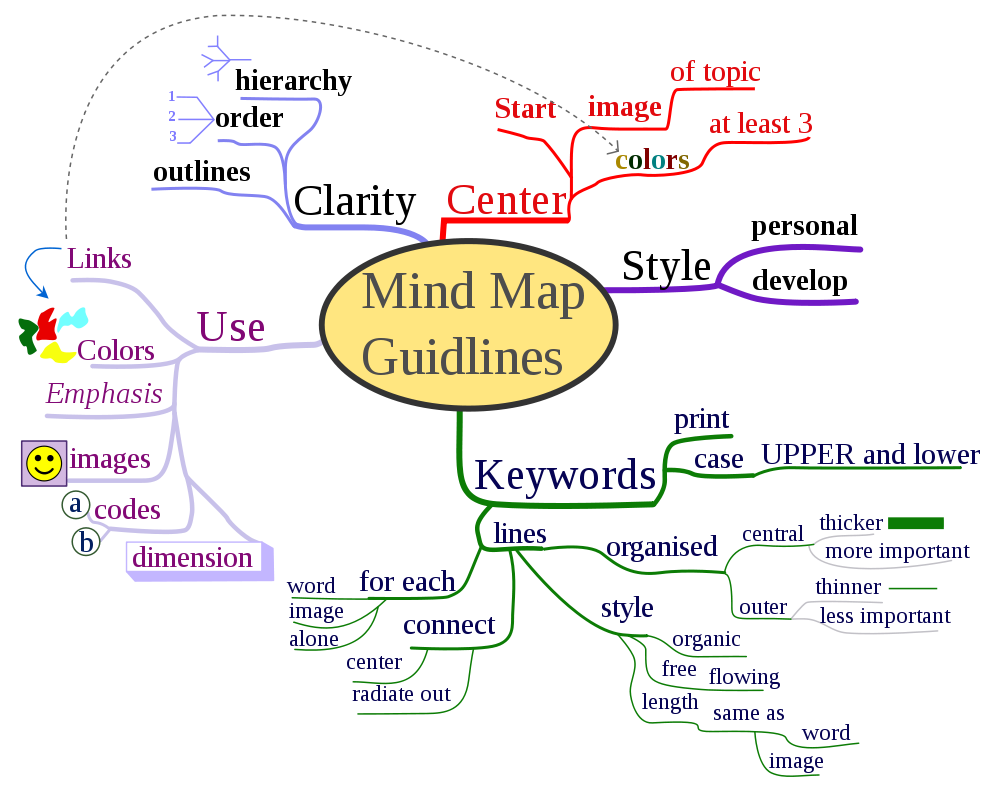 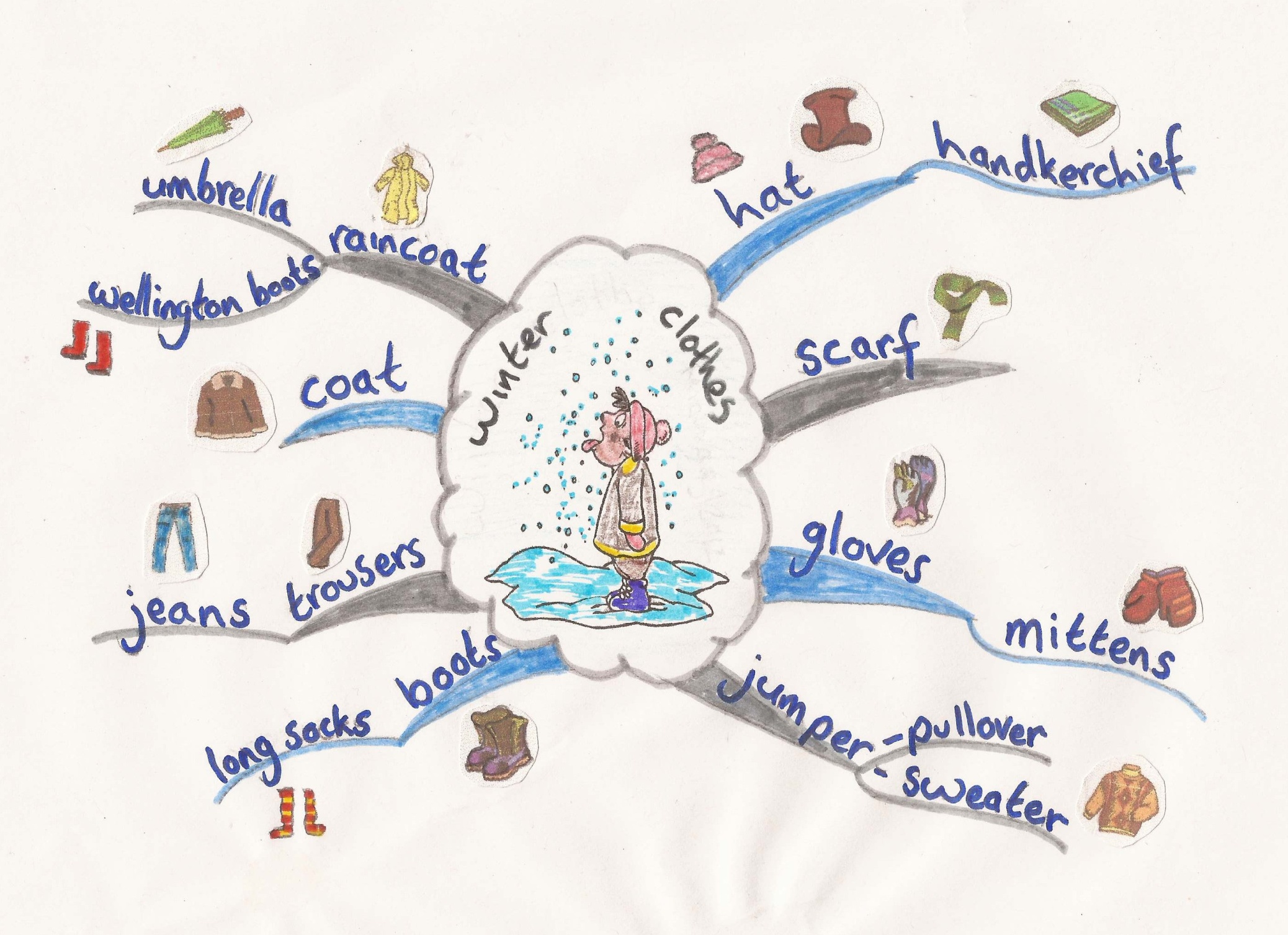 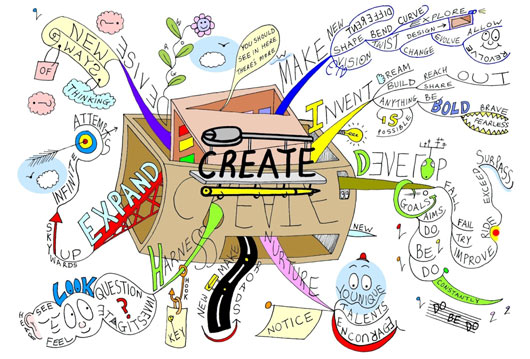 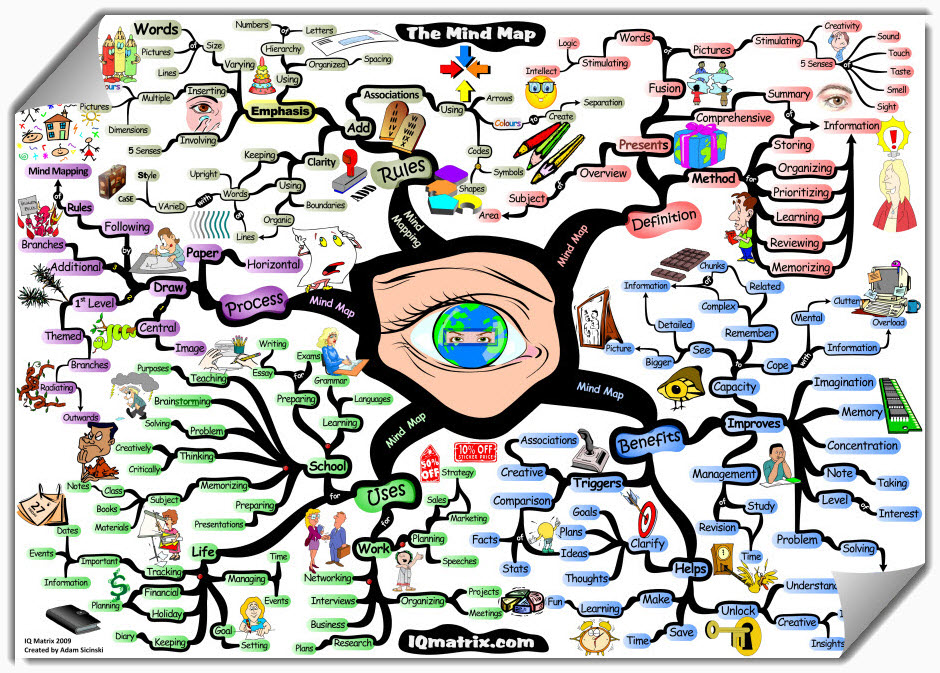 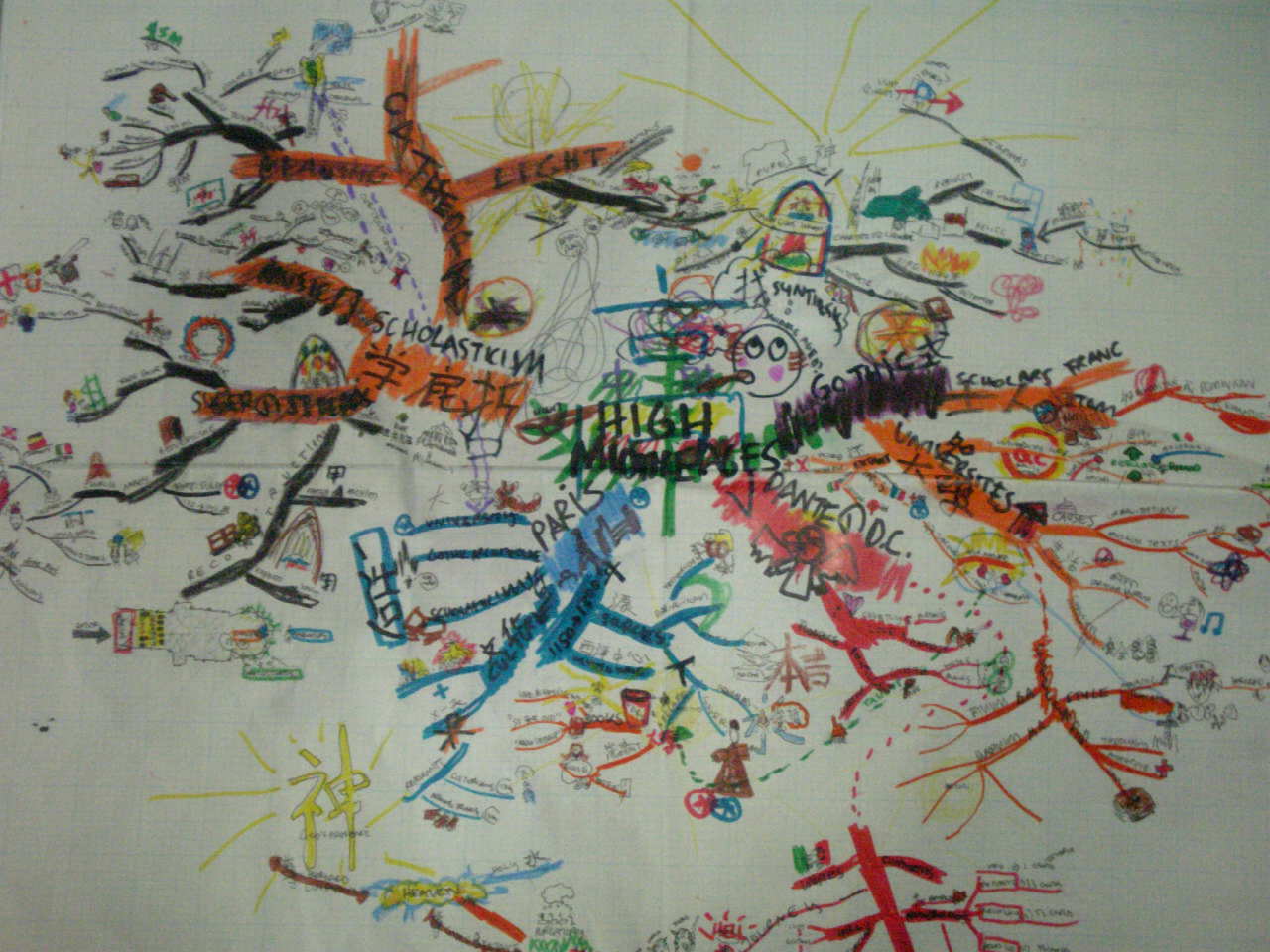 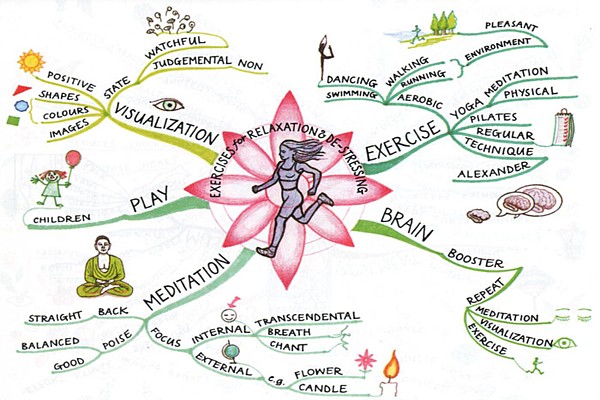 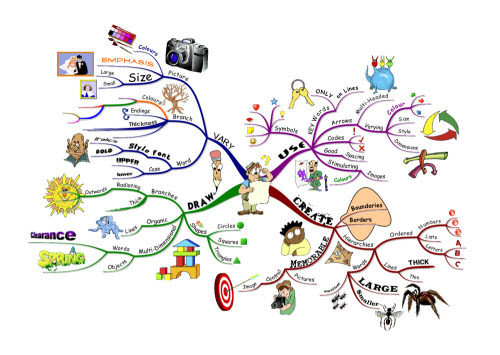 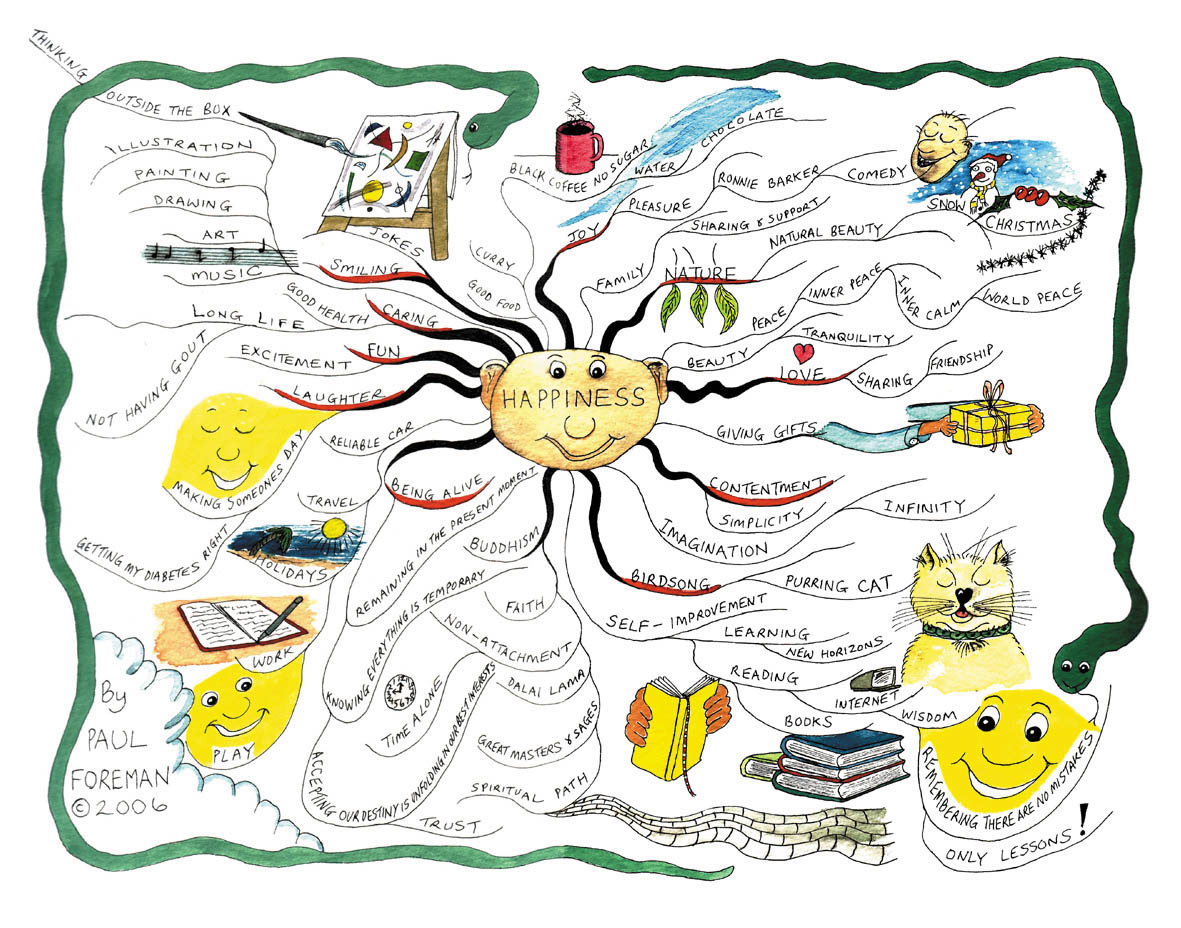 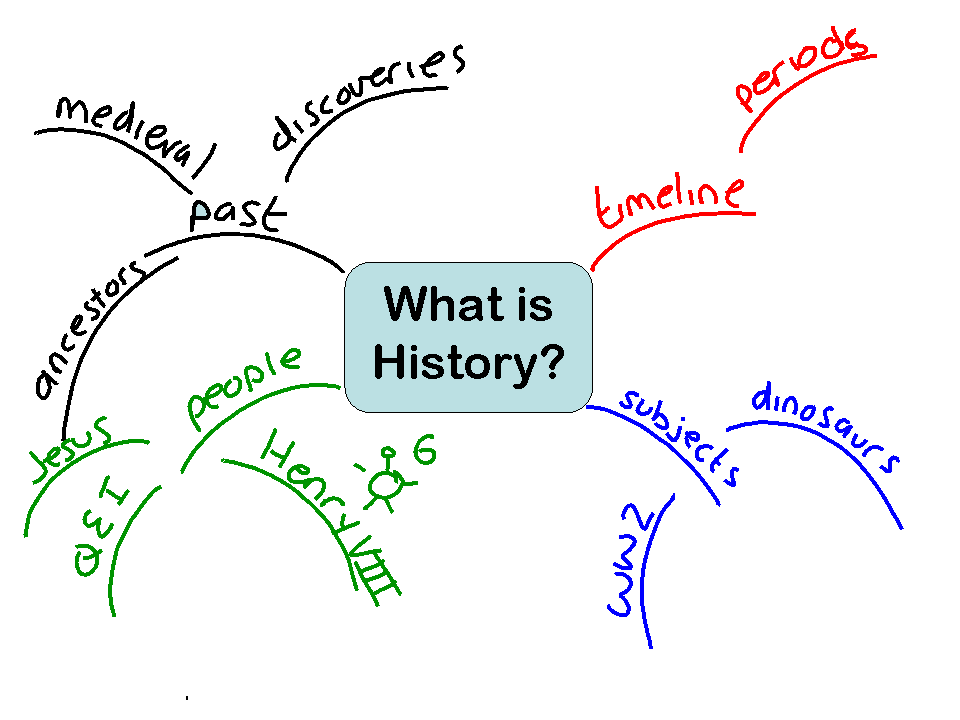 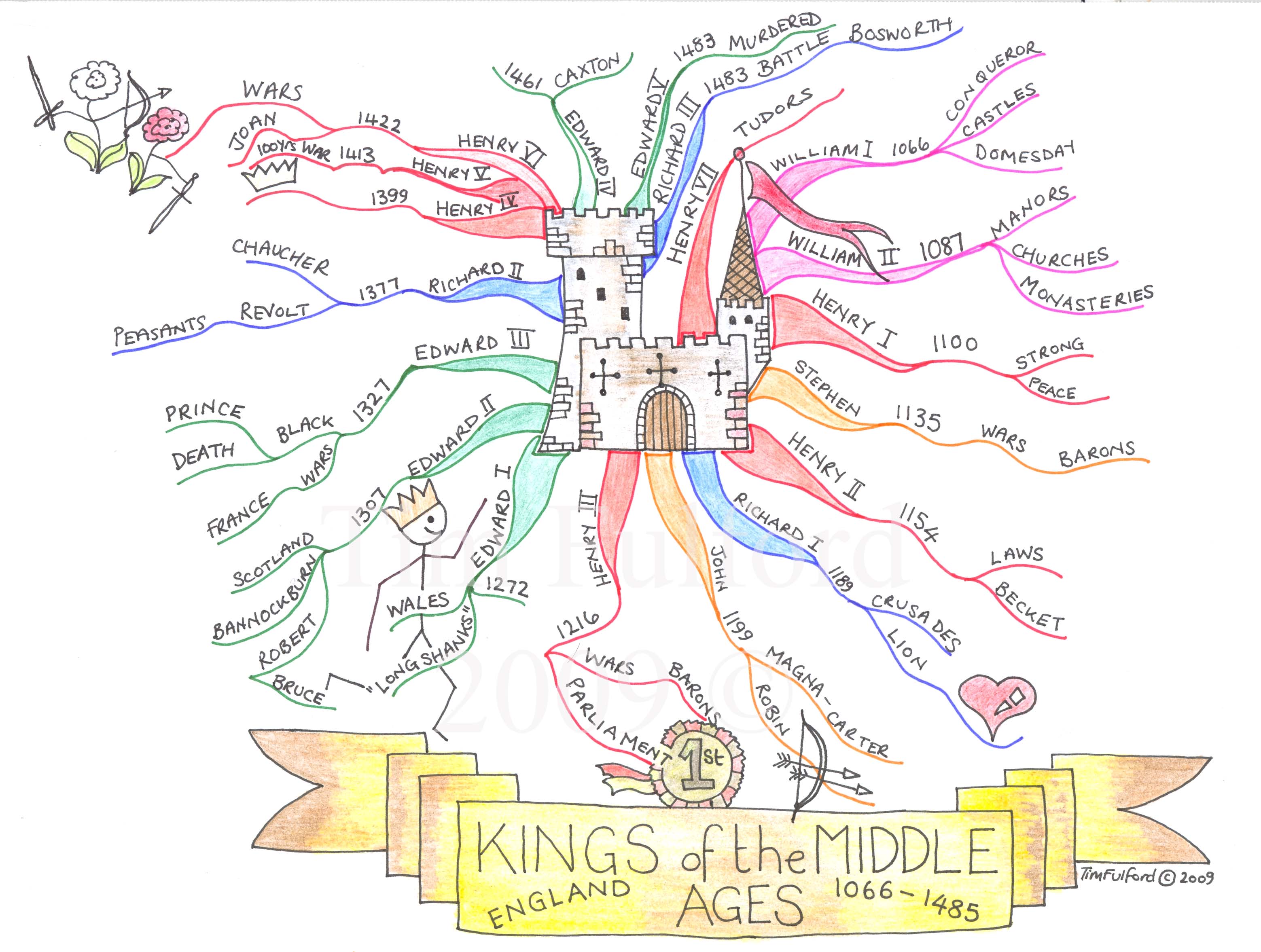 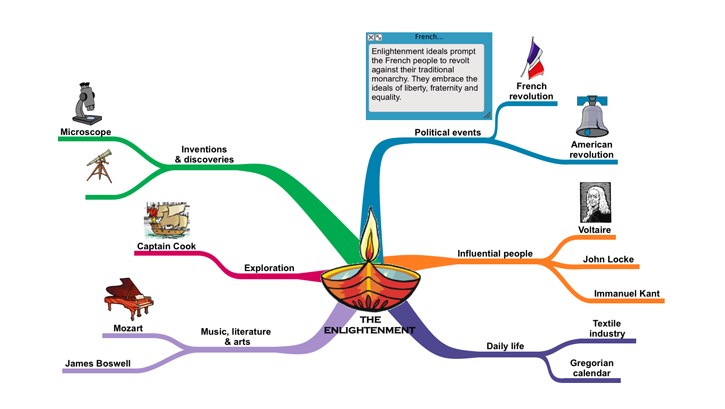 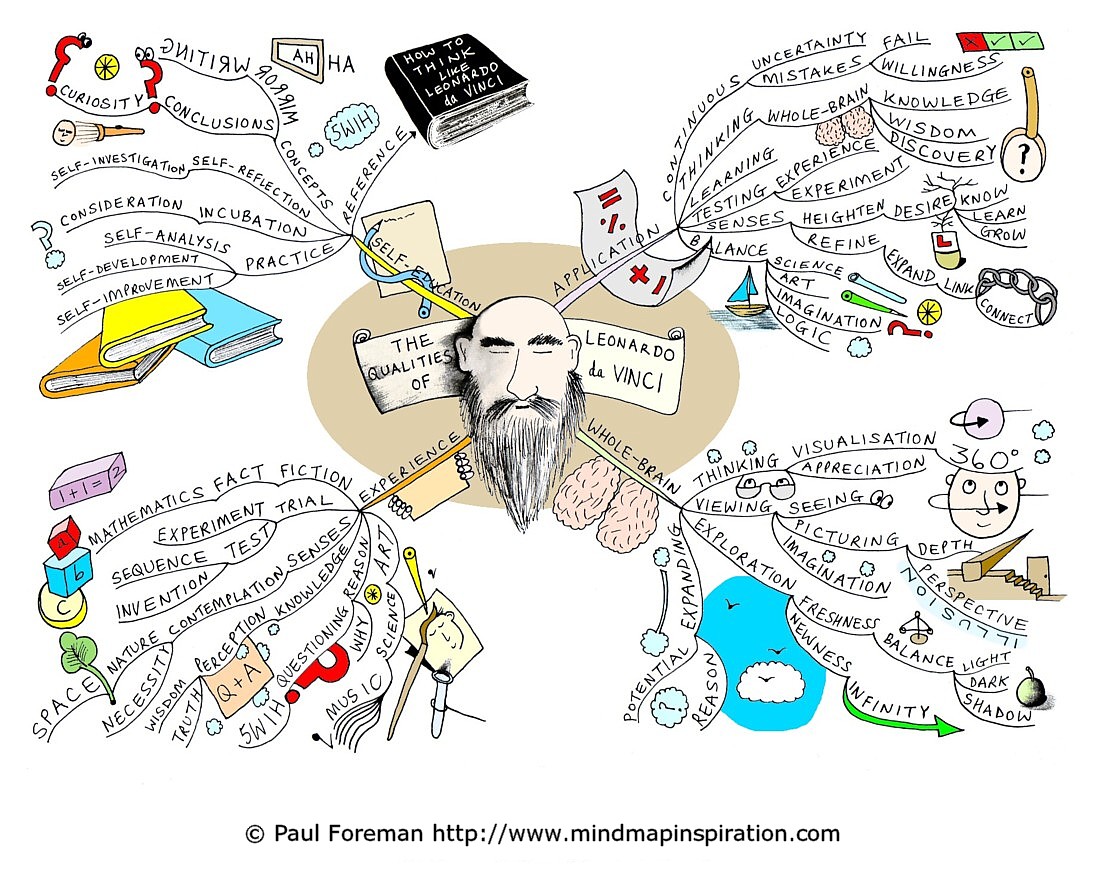 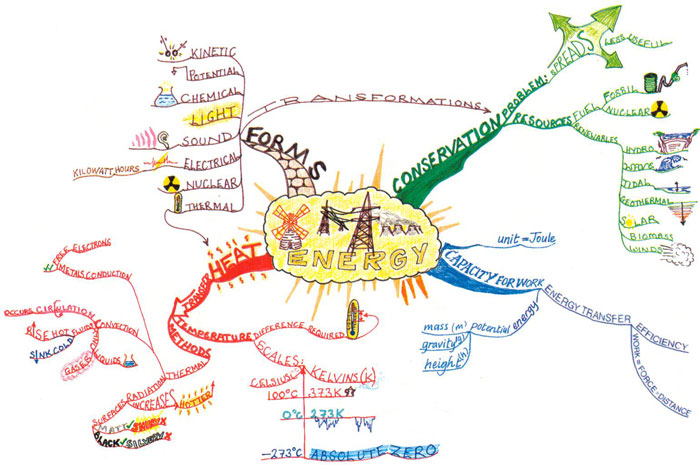 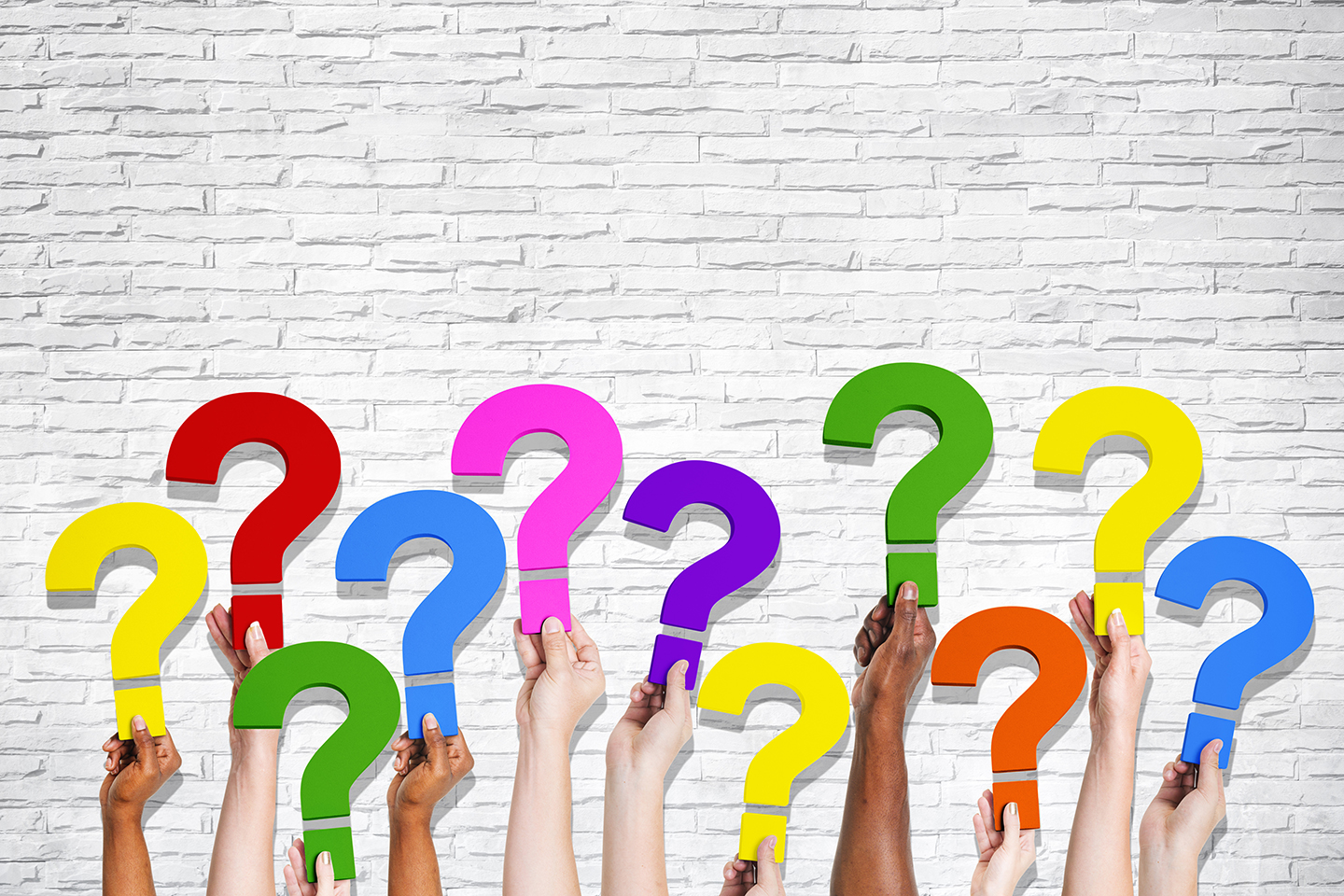